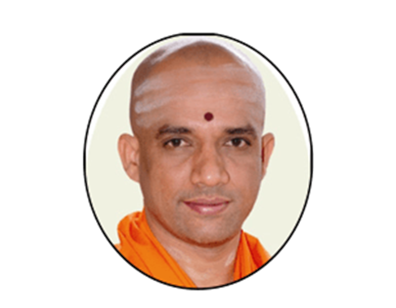 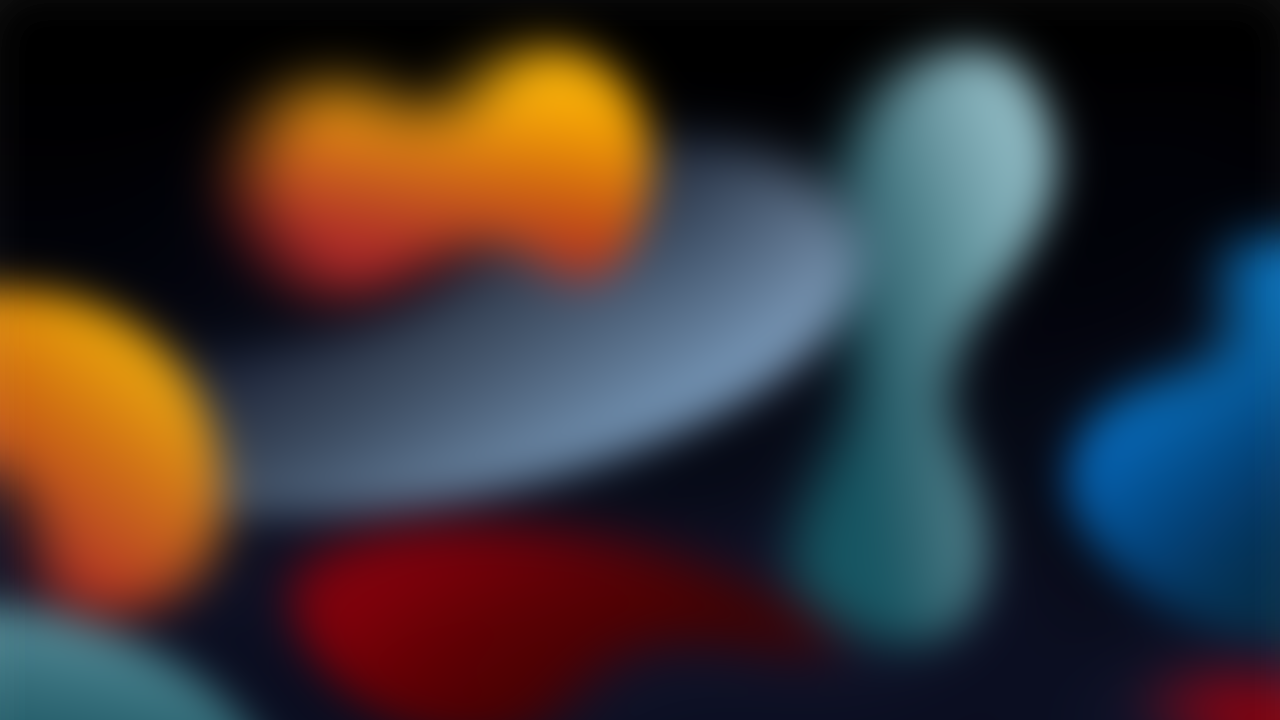 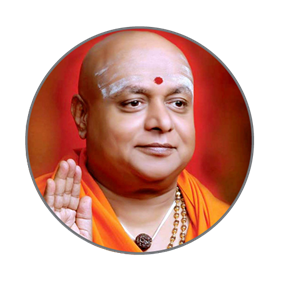 Jai shri Gurudev

Adichunchanagiri Institute of Business Management
Team Name : Lal Bahadur Shastri
        Presentation Domain: Search Engines
	  Topic Name : Success and Failure analysis –Search Engines
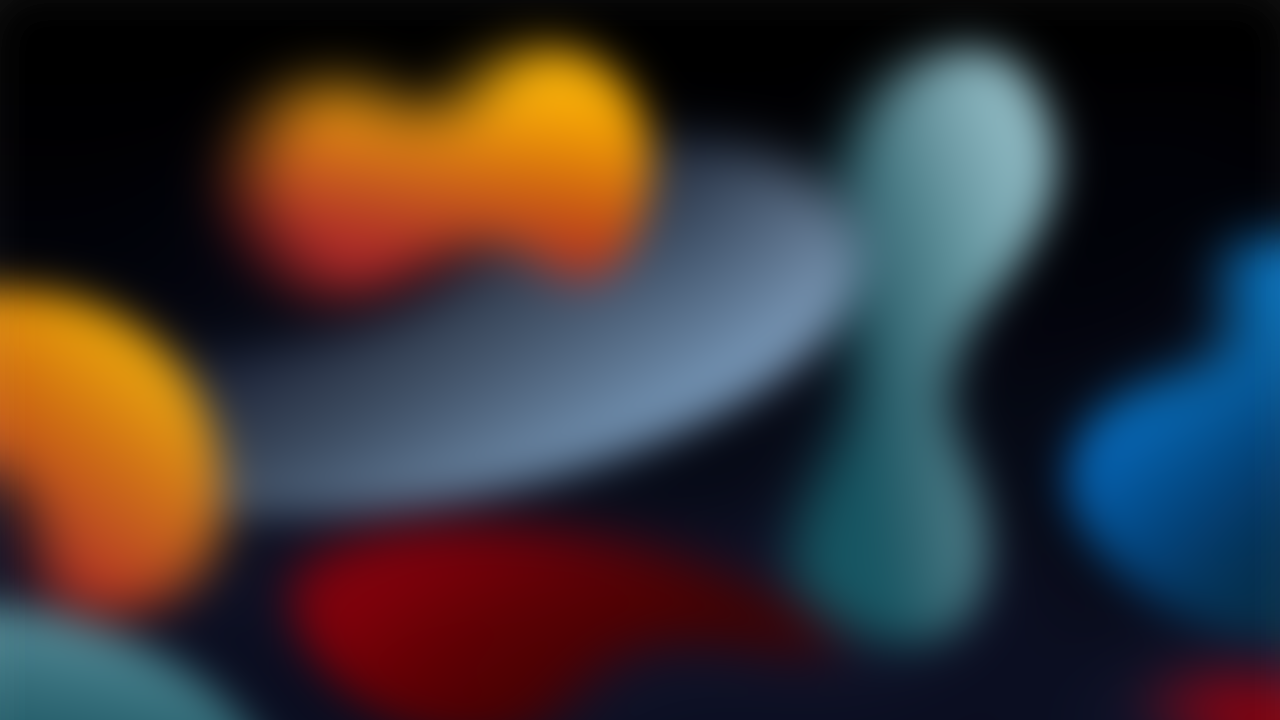 Python
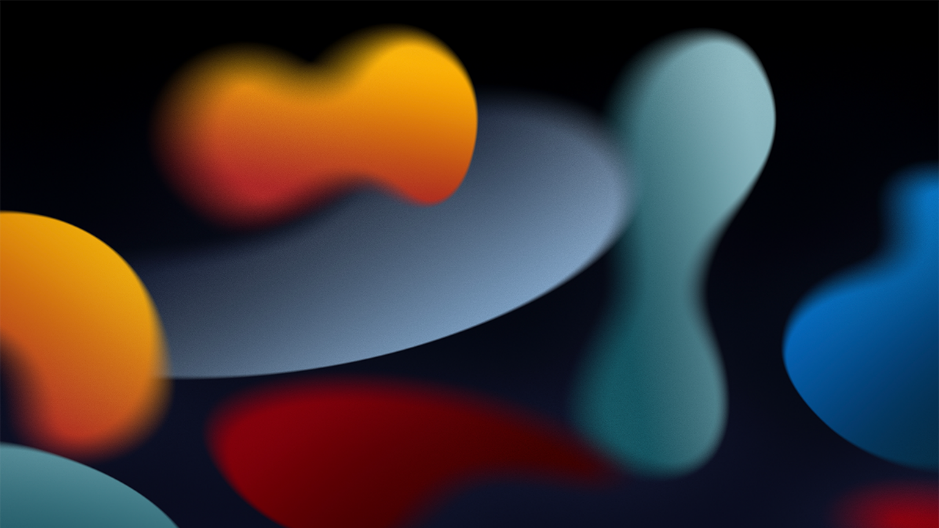 Content
Overview
Only for mac os
Add your Text Here
Add your Text Here
Add your Graph Here
Add your Text Here
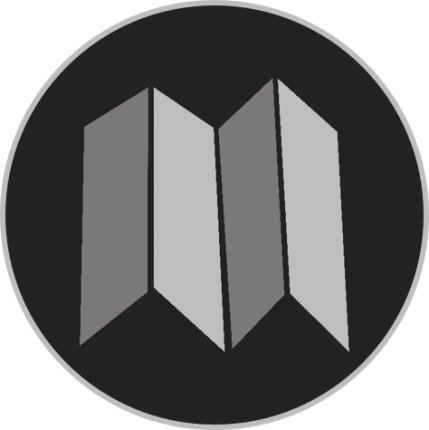 @
tv
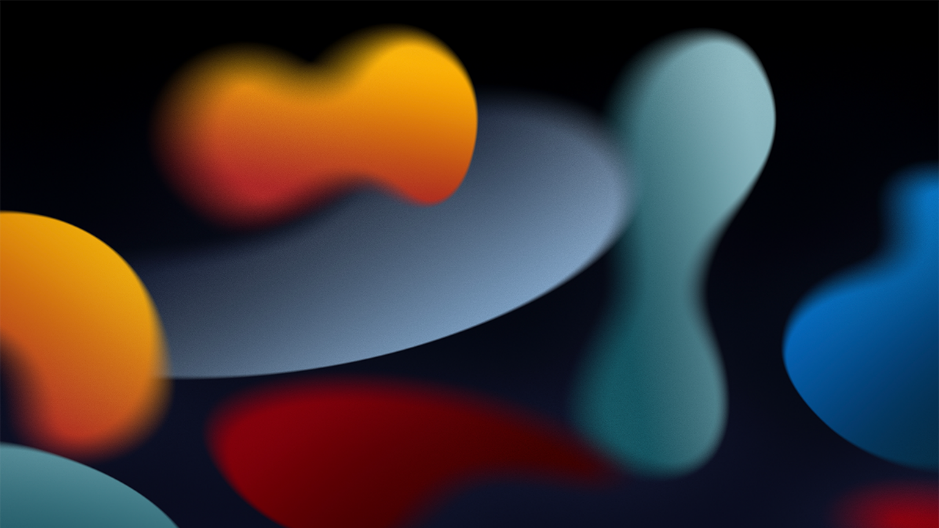 Content
Overview
Lorem ipsum dolor sit amet, consectetur adipiscing elit. Curabitur ut est eget lacus cursus tempor mollis nec arcu. Quisque sollicitudin turpis diam. Pellentesque habitant morbi tristique senectus et netus et malesuada fames ac turpis egestas. Vivamus facilisis erat et risus commodo, in tempor augue vulputate. In hac habitasse platea dictumst. Quisque imperdiet semper metus.
Add your Text Here
Add your Text Here
Add your Graph Here
Add your Text Here
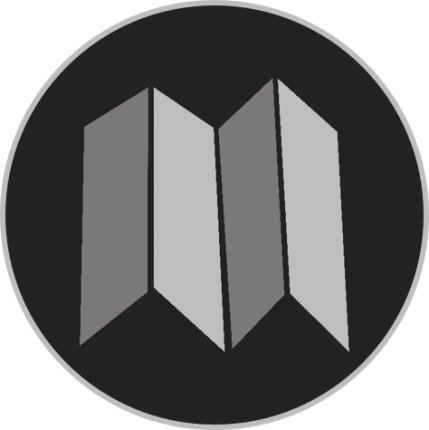 @
tv
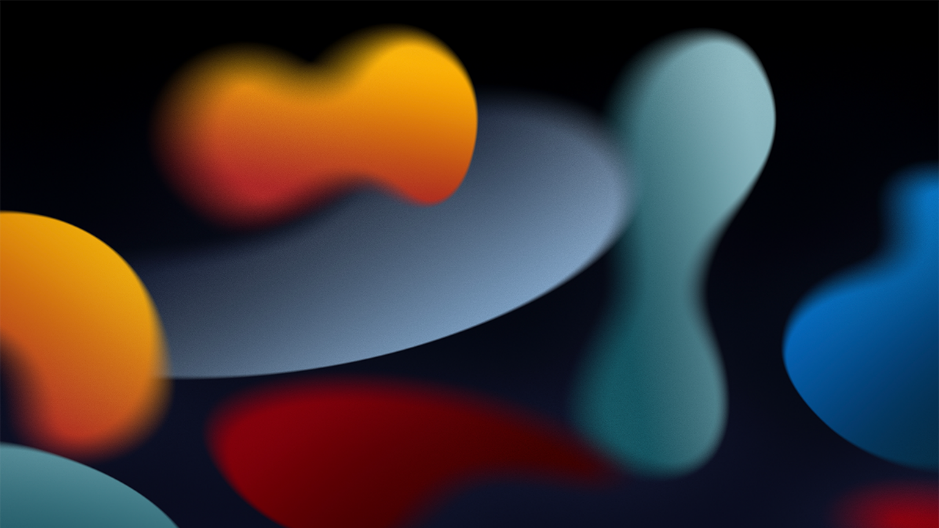 Content
Overview
Lorem ipsum dolor sit amet, consectetur adipiscing elit. Curabitur ut est eget lacus cursus tempor mollis nec arcu. Quisque sollicitudin turpis diam. Pellentesque habitant morbi tristique senectus et netus et malesuada fames ac turpis egestas. Vivamus facilisis erat et risus commodo, in tempor augue vulputate. In hac habitasse platea dictumst. Quisque imperdiet semper metus.
Add your Text Here
Add your Text Here
Add your Graph Here
Add your Text Here
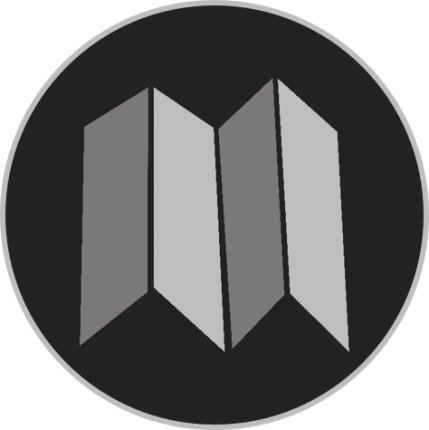 Add your Text Here
Lorem ipsum dolor sit amet, consectetur adipiscing elit. Curabitur ut est eget lacus cursus tempor mollis nec arcu. Quisque sollicitudin turpis diam. Pellentesque habitant morbi tristique senectus et netus et malesuada fames ac turpis egestas. Vivamus facilisis erat et risus commodo, in tempor augue vulputate. In hac habitasse platea dictumst. Quisque imperdiet semper metus.
@
tv
Add your Text Here
Lorem ipsum dolor sit amet, consectetur adipiscing elit. Curabitur ut est eget lacus cursus tempor mollis nec arcu. Quisque sollicitudin turpis diam. Pellentesque habitant morbi tristique senectus et netus et malesuada fames ac turpis egestas. Vivamus facilisis erat et risus commodo, in tempor augue vulputate. In hac habitasse platea dictumst. Quisque imperdiet semper metus.
Add your Text Here
Lorem ipsum dolor sit amet, consectetur adipiscing elit. Curabitur ut est eget lacus cursus tempor mollis nec arcu. Quisque sollicitudin turpis diam. Pellentesque habitant morbi tristique senectus et netus et malesuada fames ac turpis egestas. Vivamus facilisis erat et risus commodo, in tempor augue vulputate. In hac habitasse platea dictumst. Quisque imperdiet semper metus.
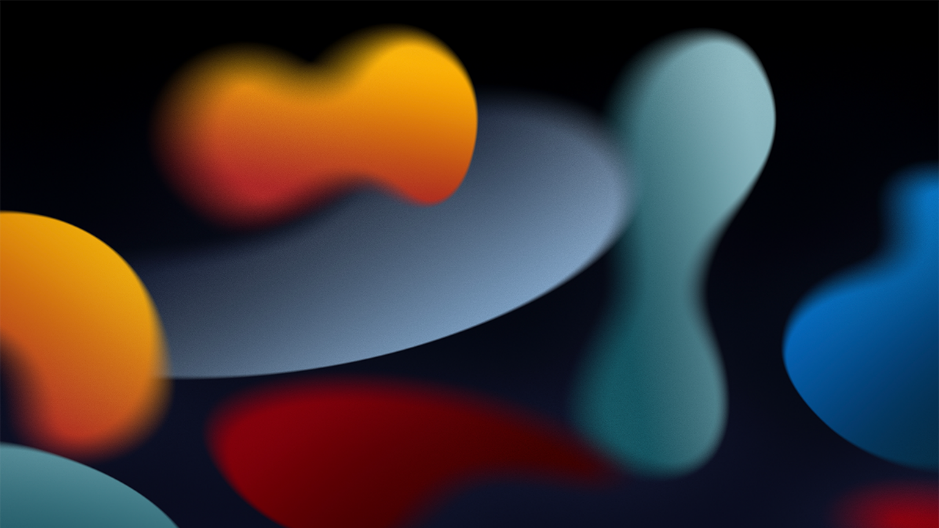 Content
Overview
Your Graph Title
Lorem ipsum dolor sit amet, consectetur adipiscing elit. Curabitur ut est eget lacus cursus tempor mollis nec arcu. Quisque sollicitudin turpis diam. Pellentesque habitant morbi tristique senectus et netus et malesuada fames ac turpis egestas. Vivamus facilisis erat et risus commodo, in tempor augue vulputate. In hac habitasse platea dictumst. Quisque imperdiet semper metus.
Add your Text Here
Add your Text Here
Add your Graph Here
Add your Text Here
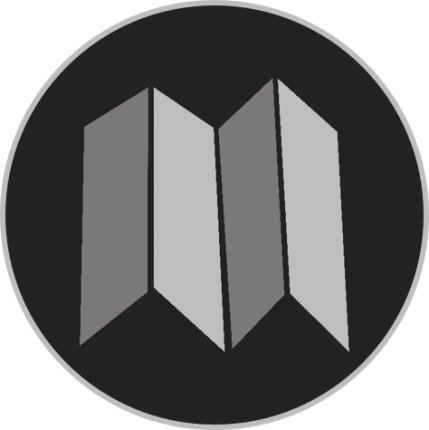 @
tv
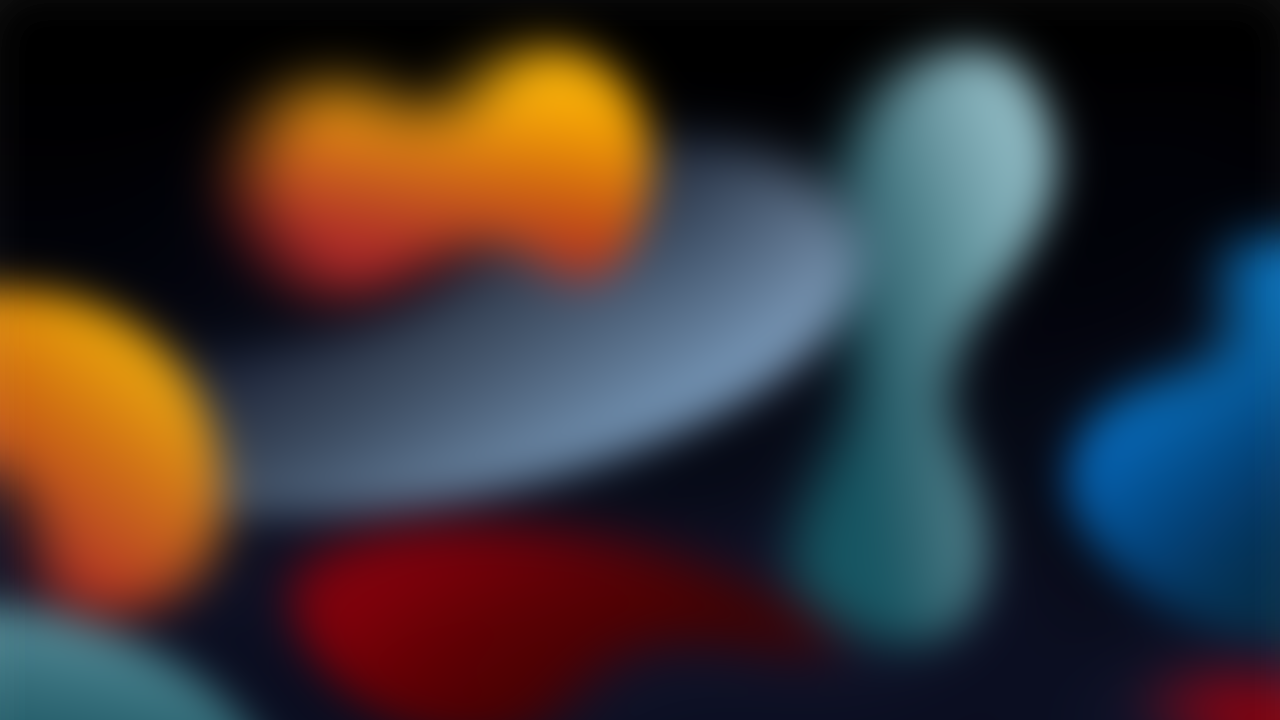 Thank You!